Performance Analysis of Parallel Sparse LU Factorization on CPUs and GPUs
Nano-scale Integrated Circuit and System Lab.,
EE Department, Tsinghua University

Ling Ren
1
Outline
Background & Related works
Algorithm
GPU implementation
Experiments
Performance analysis
2
Background
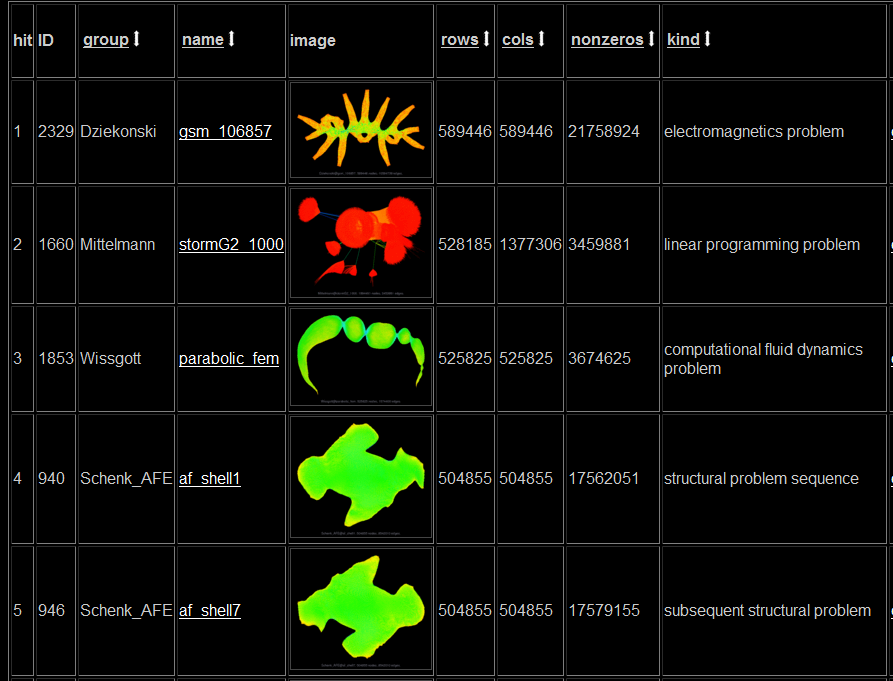 Our motivation: SPICE simulator
Bottleneck : Sparse LU Solver

University of Florida Sparse Matrix Collection
http://www.cise.ufl.edu/research/sparse/matrices/
3
Related works
Dense LU
Very efficient on GPUs, [Volkov2008, Tomov2010] 
Sparse LU
[SuperLU1999, Pardiso2002] Supernode (Dense blocks)
[Christen2007] dense blocks on GPU

But no supernodes in extreme sparse matrices
[KLU2010], for circuit matrices, without Supernode
G/P left-looking algorithm [G/P 1988], sequential version only
4
[Speaker Notes: 下面我们回顾前人的相关工作。稀疏LU分解方面，有许多常用的软件，如SuperLU 和 Pardiso。这两者都基于supernode，即在稀疏矩阵中通过调换行列次序产生稠密块。但是，电路矩阵这样及稀疏的矩阵通常无法产生稠密快。因此在KLU这个为电路仿真优化的软件中，没有采用supernode思想。以上软件中，只有pardiso具有GPU版本，而且它只是在分解中，如果遇到稠密块，把稠密块的分解放在GPU上进行，其他工作仍用CPU上完成。]
Outline
Background & Related works
Algorithm
GPU implementation
Experiments
Performance analysis
5
Algorithm – left-looking
Each column is updated by all the columns on its left 
Update = vector multiply-and-add (MAD)
Read + write > arithmetic
Update
6
Algorithm description – EGraph
Nonzero structure of U determines the dependency
nonzero
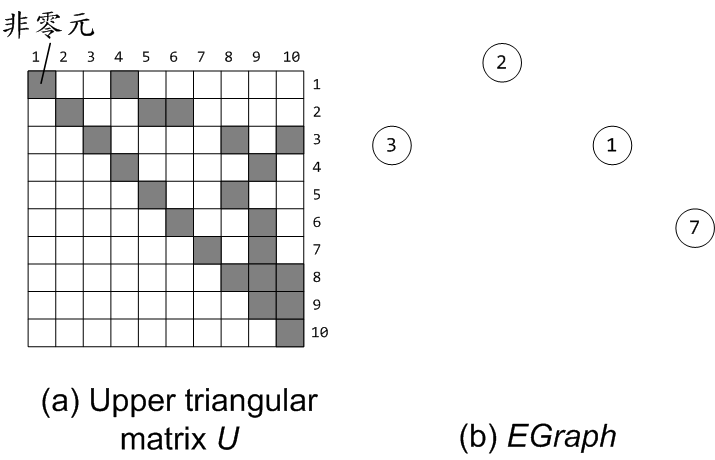 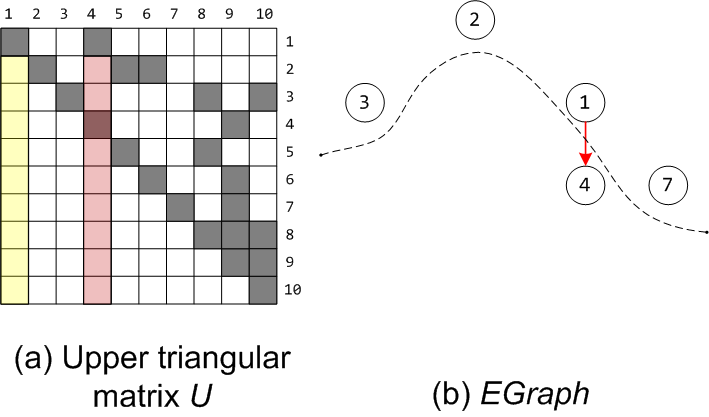 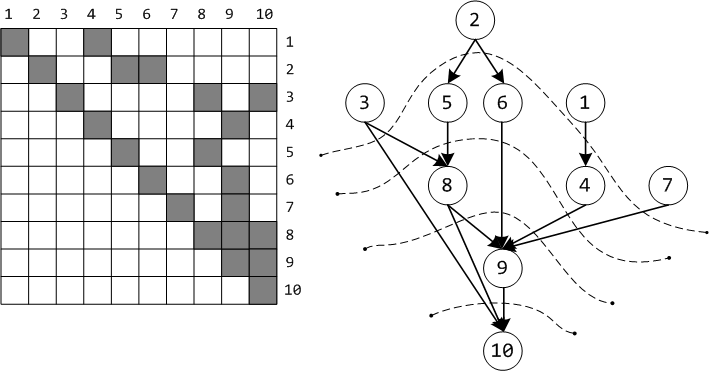 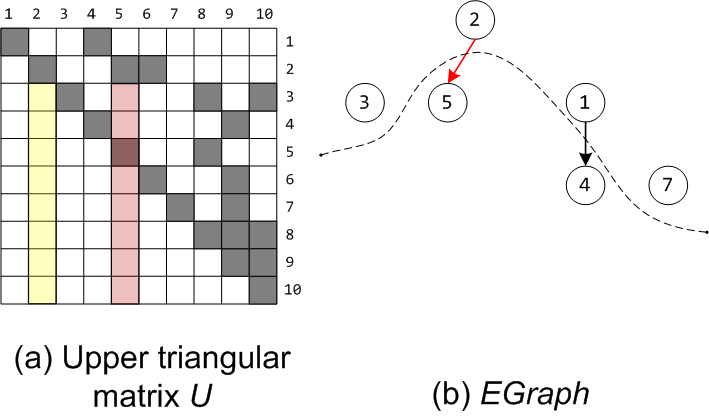 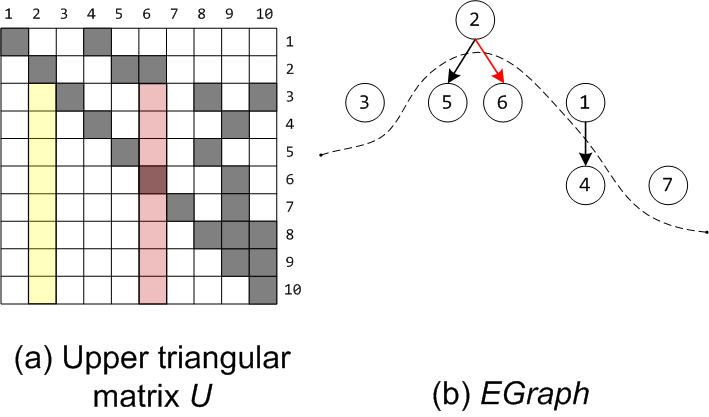 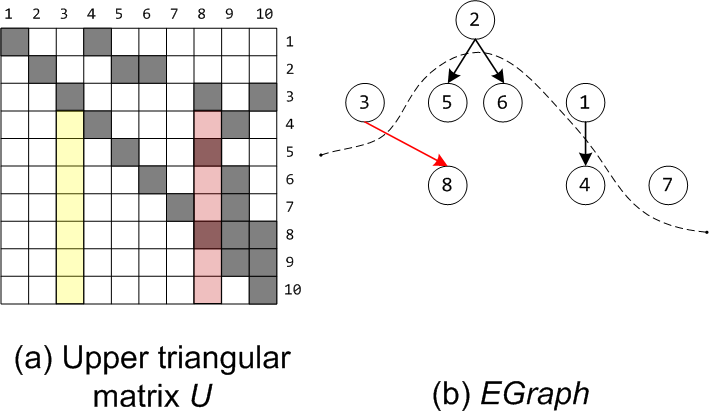 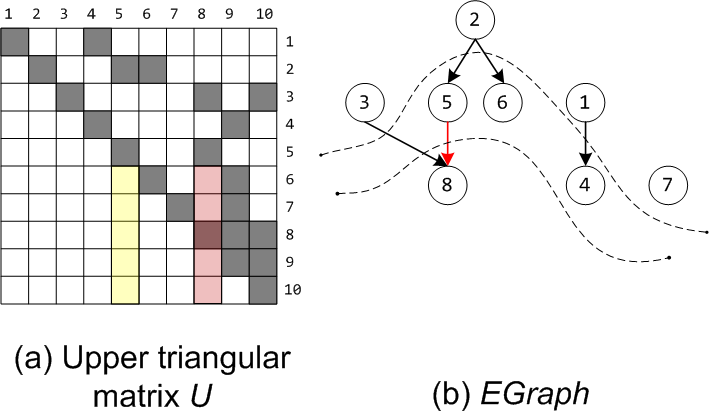 (a) Upper triangular matrix U
(b)EGraph
7
[Speaker Notes: 下面介绍我们的稀疏矩阵LU分解。首先介绍基本算法，left-looking算法。这个算法分解第k列时，依次用它左边的所有列更新第k列。]
Algorithm analysis  – parallelism
Divide columns into levels 
Columns in the same level are independent 
Cluster mode & pipeline mode
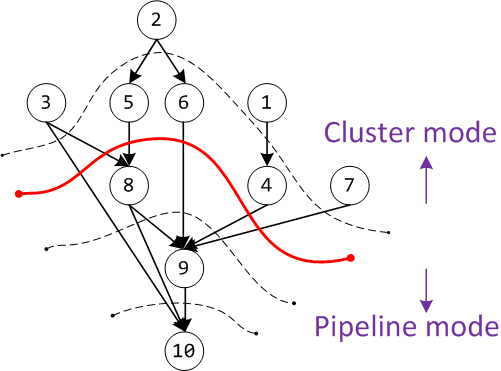 Overlapped factorization in pipeline mode
Column  3
Column 1
......
Column 2
Column 4
......
Thread 1
Thread 2
8
[Speaker Notes: 分层，同一层相互独立
前几层好并行。
Pipeline占很大时间比例，不好并行，没人做过
串行部分很长]
Algorithm analysis – timing order
Pipeline parallelism, along with timing order
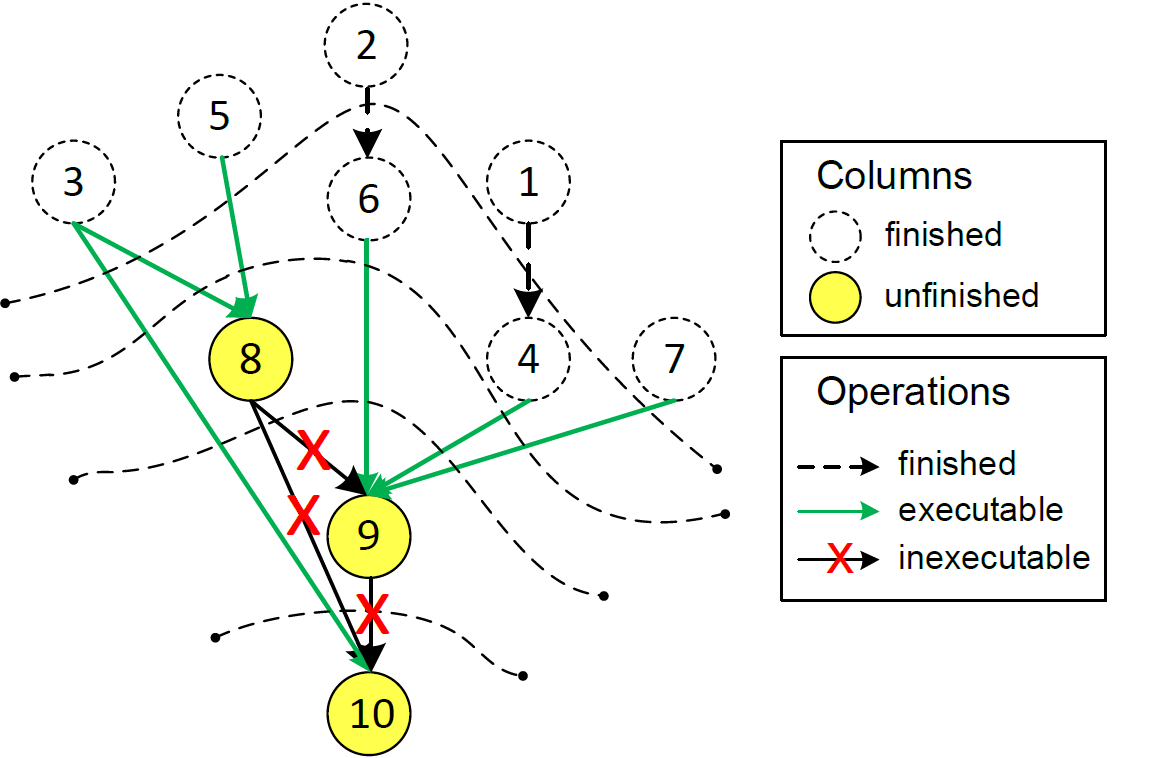 9
[Speaker Notes: 分层，同一层相互独立
前几层好并行。
Pipeline占很大时间比例，不好并行，没人做过
串行部分很长]
Outline
Background & Related works
Algorithm
GPU implementation
Experiments
Performance analysis
10
Algorithm analysis – timing order
Pipeline parallelism, along with timing order
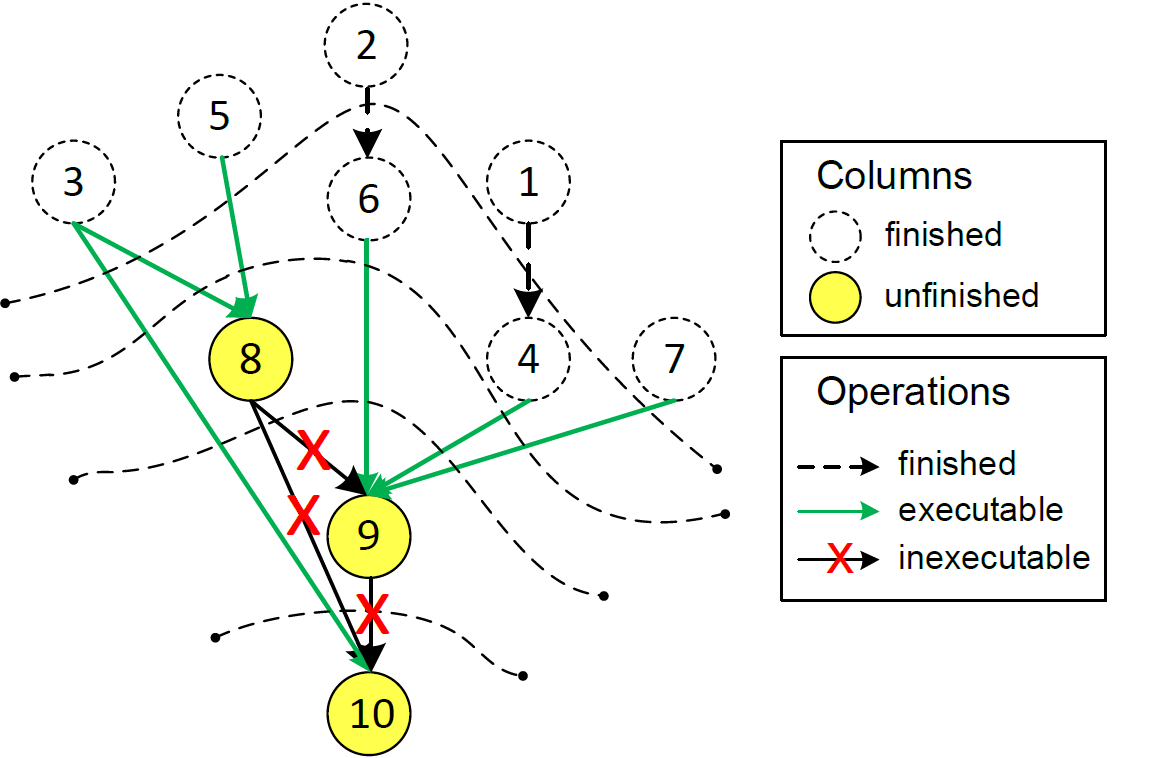 11
[Speaker Notes: 分层，同一层相互独立
前几层好并行。
Pipeline占很大时间比例，不好并行，没人做过
串行部分很长]
GPU implementation - avoid deadlock
Traditionally, some warps 
Inactive at the beginning (limited resource etc.).
Activated when other active warps finish

But in sparse LU, all warps must be active from the beginning
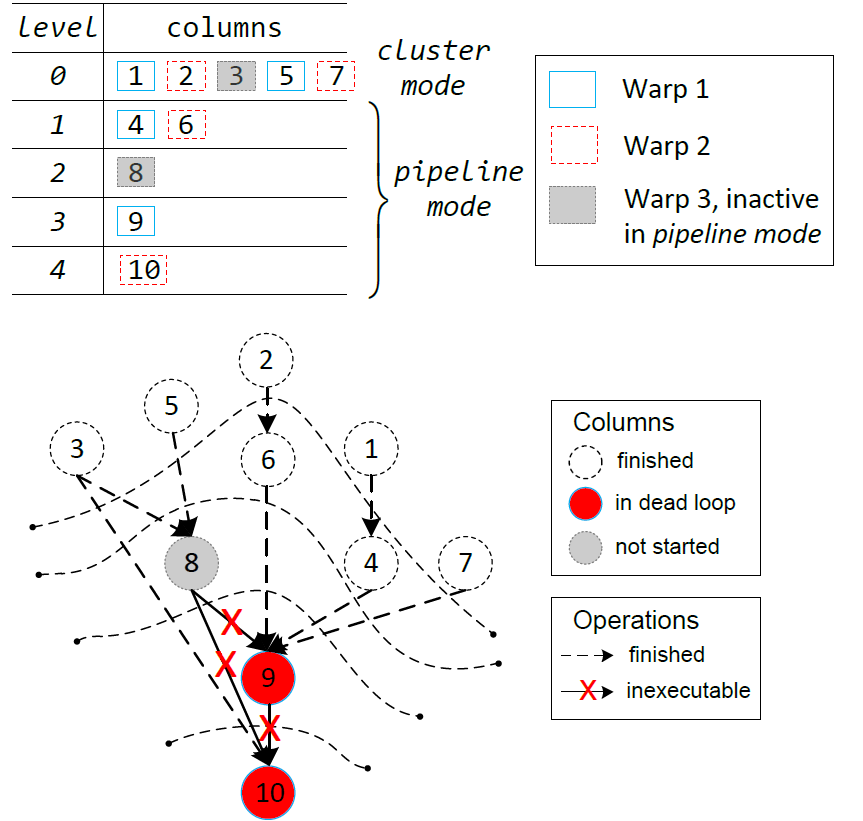 12
[Speaker Notes: 否则会造成死锁]
GPU implementation – data locality
Coalesced accesses
Sorting the nonzeros
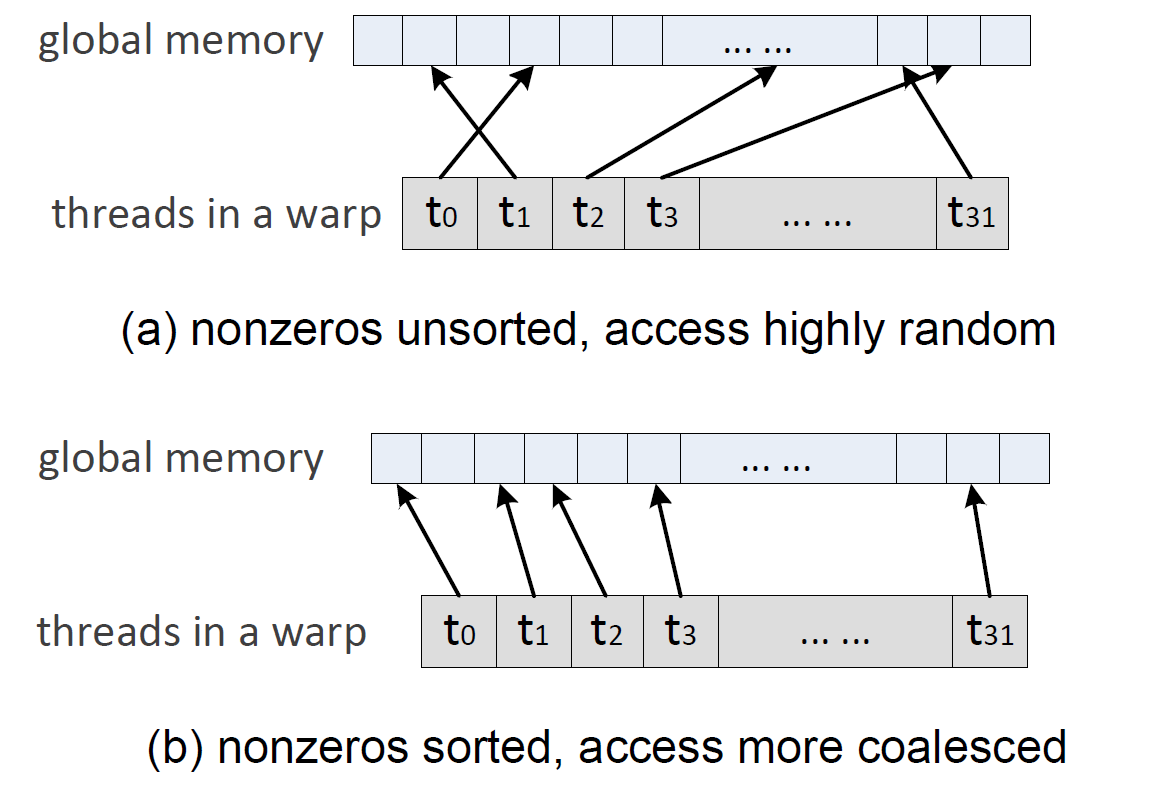 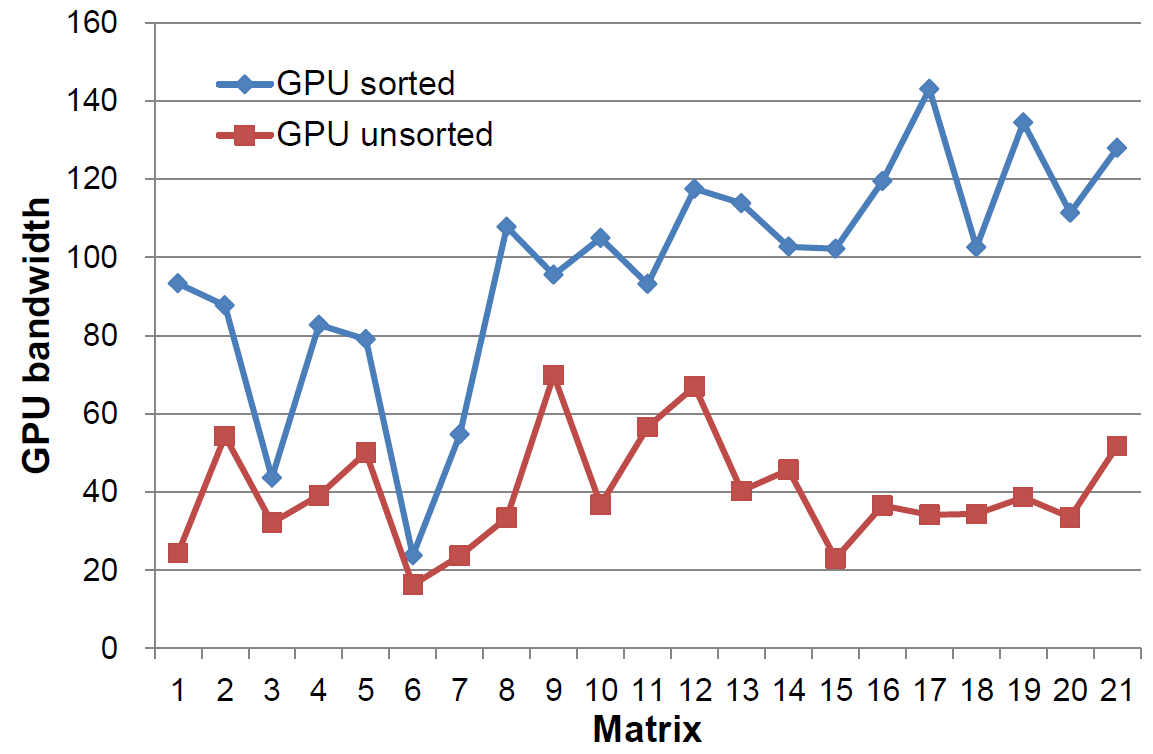 13
GPU implementation – work partitioning
Two levels of parallelism
Between vector MAD       &       within vector MAD



Virtue group size?
Too large  idle threads, fewer virtue groups
Too small  SIMD threads diverge
Virtue group = one warp
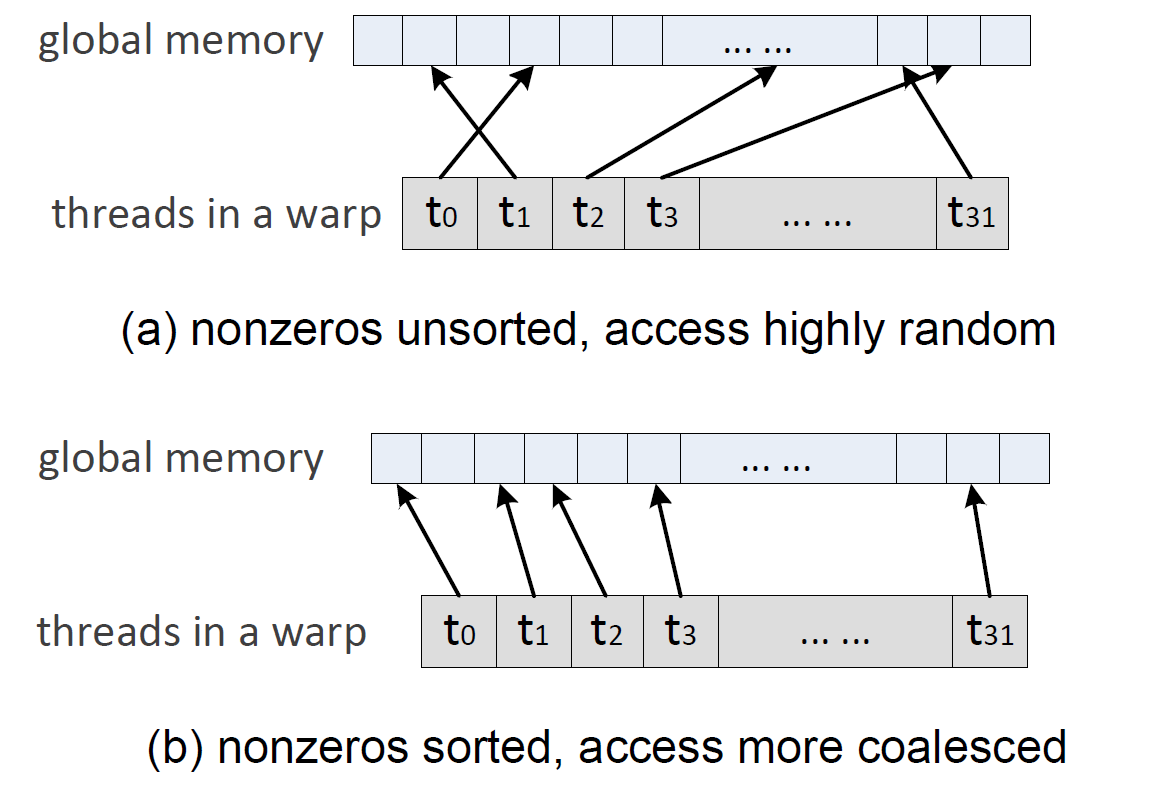 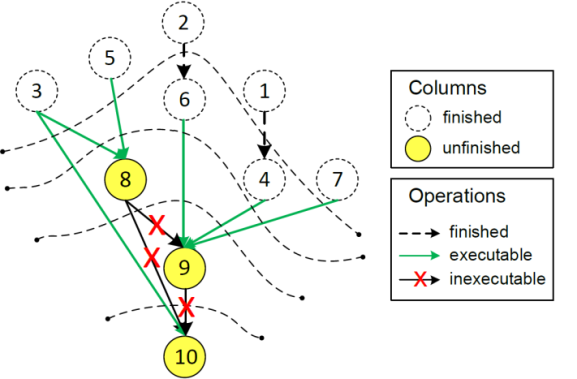 One virtue group processes one column
# virtue groups  ==  # concurrent columns
14
Outline
Background & Related works
Algorithm
GPU implementation
Experiments
Performance analysis
15
Experiments – setup
CPU 
2 Xeon E5405
2 Xeon X5680
GPU
AMD Radeon 5870
NVIDIA GTX580
Testing matrices
University of Florida Sparse Matrix Collection
16
Experiments – bandwidth vs. flops
GTX580
	vs.
	X5680
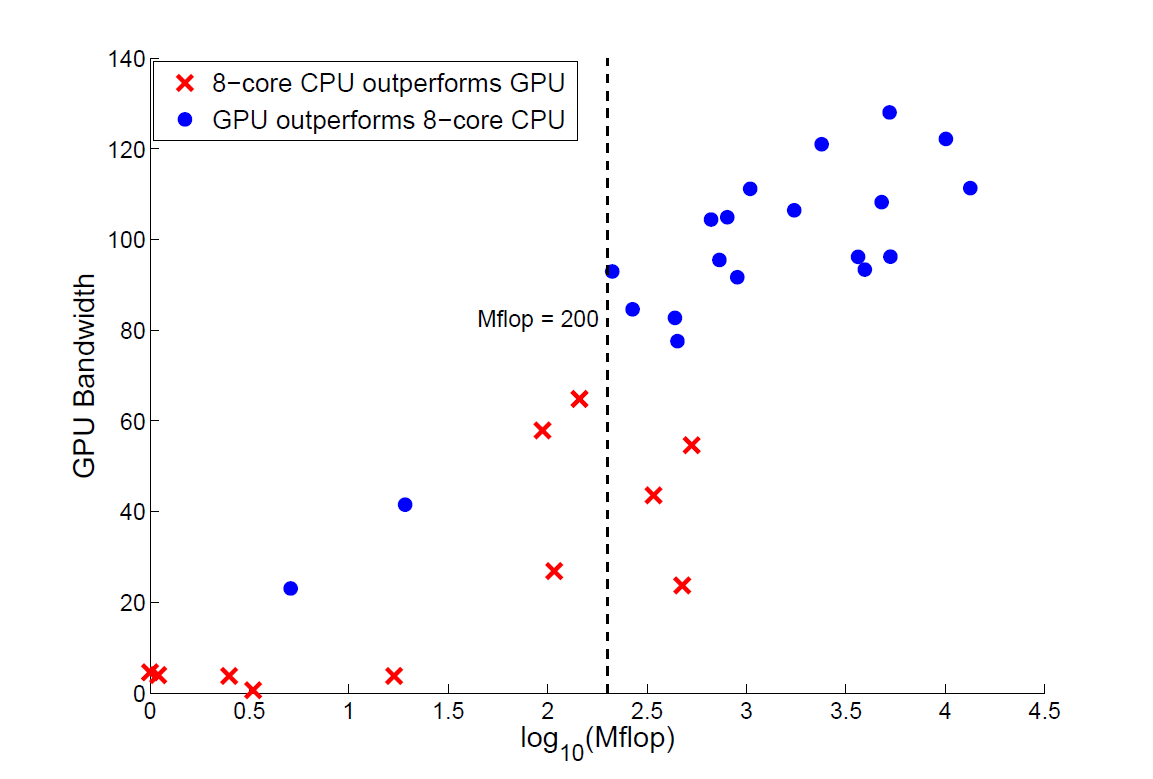 17
[Speaker Notes: CPU 世界最快，也是自己实现的]
Experiments – performance
Group A: flops < 200M
Group B: flops > 200M
Group C: denormal numbers, slow on CPU
18
Outline
Background & Related works
Algorithm
GPU implementation
Experiments
Performance analysis
19
Performance analysis – concurrent columns
More concurrent columns, higher performance?
No, inexecutable operations.
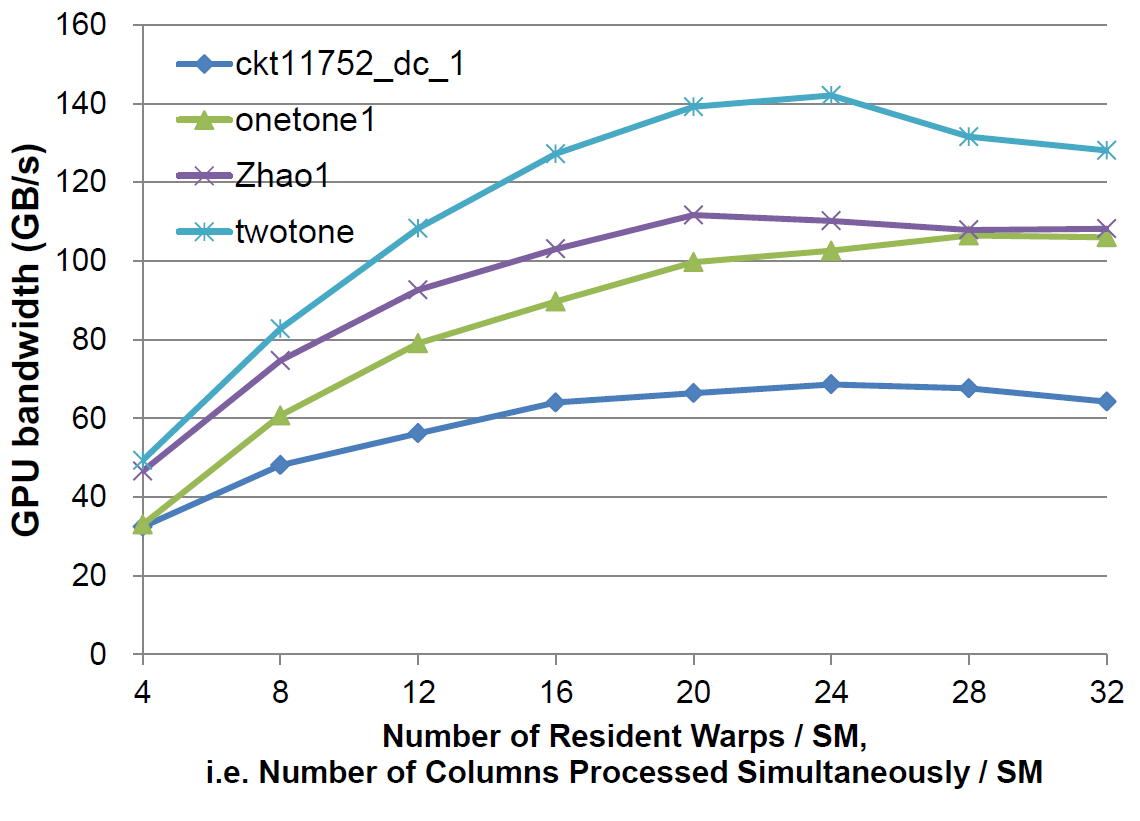 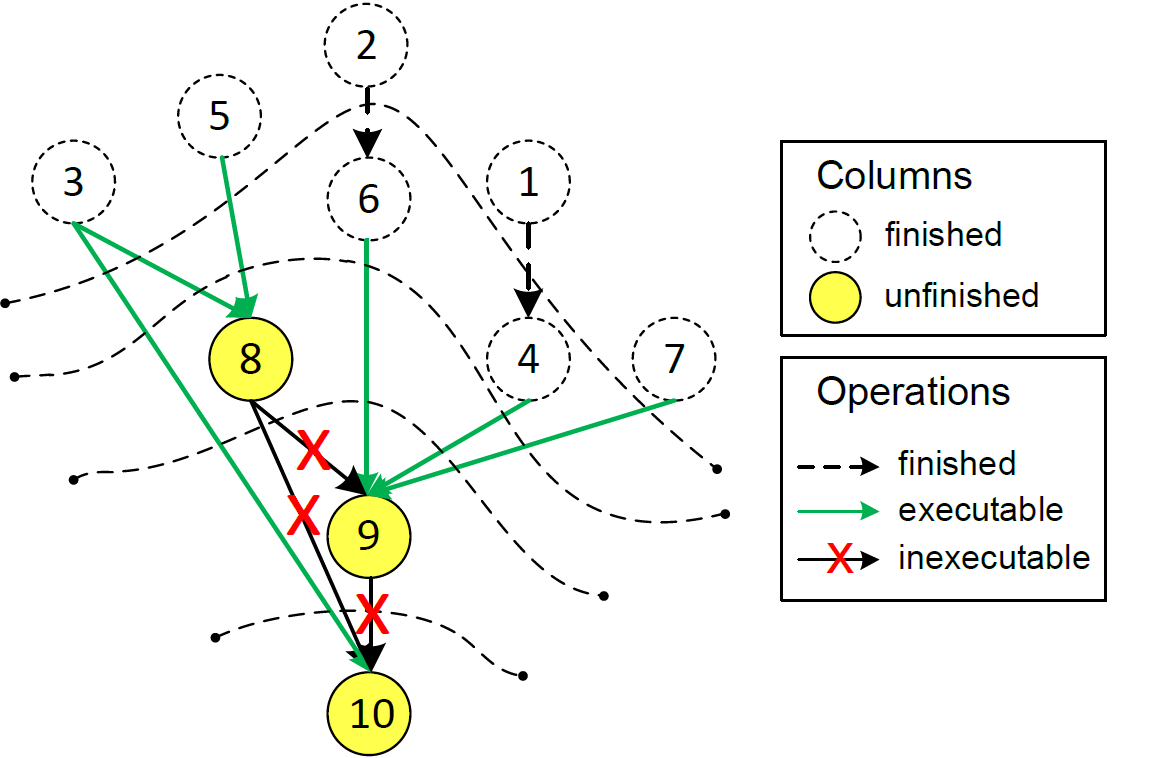 20
Performance analysis – on CPUs
Cache size & speed
More cores  higher performance
21
Performance analysis – on GPUs
Cache too small, not important at present
Only 10% performance loss, if no caching at all

Dominant factors
peak bandwidth 
enough active warps to bring out the peak
22
Performance analysis – on GPUs
Radeon 5870            &                  GTX580
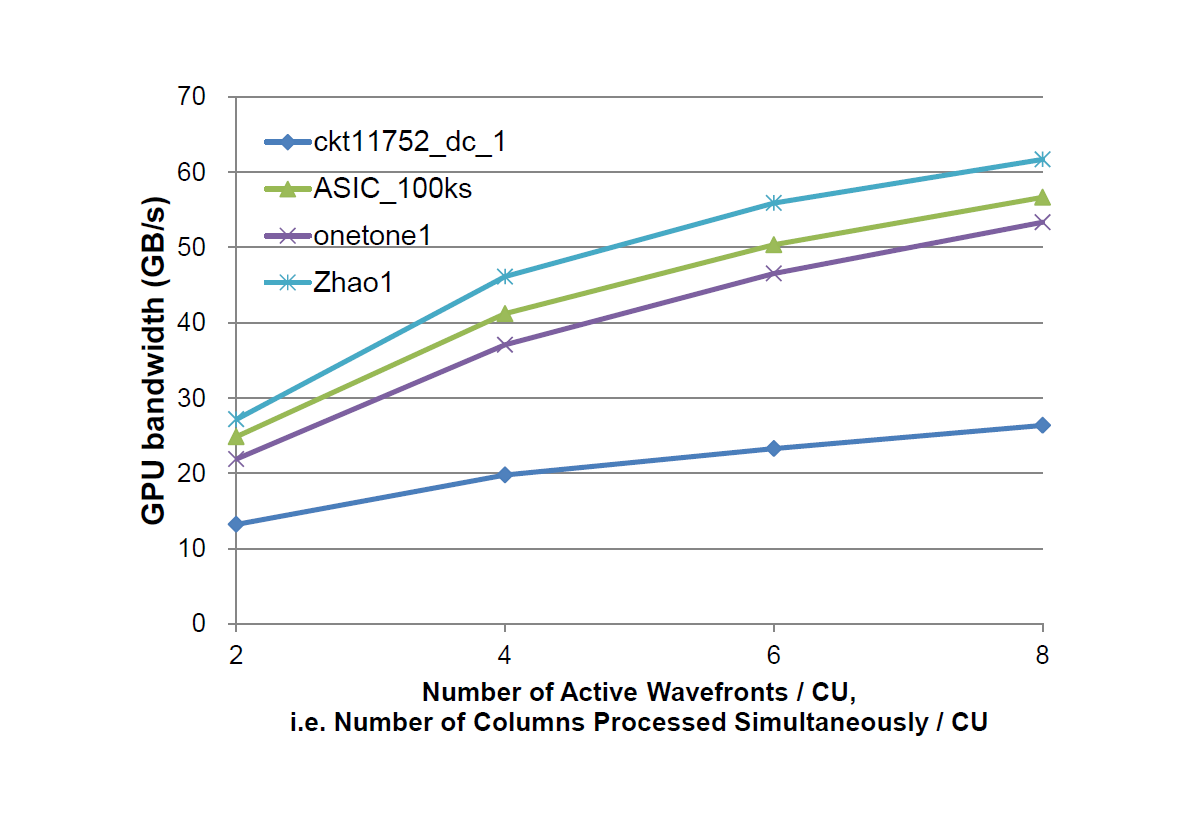 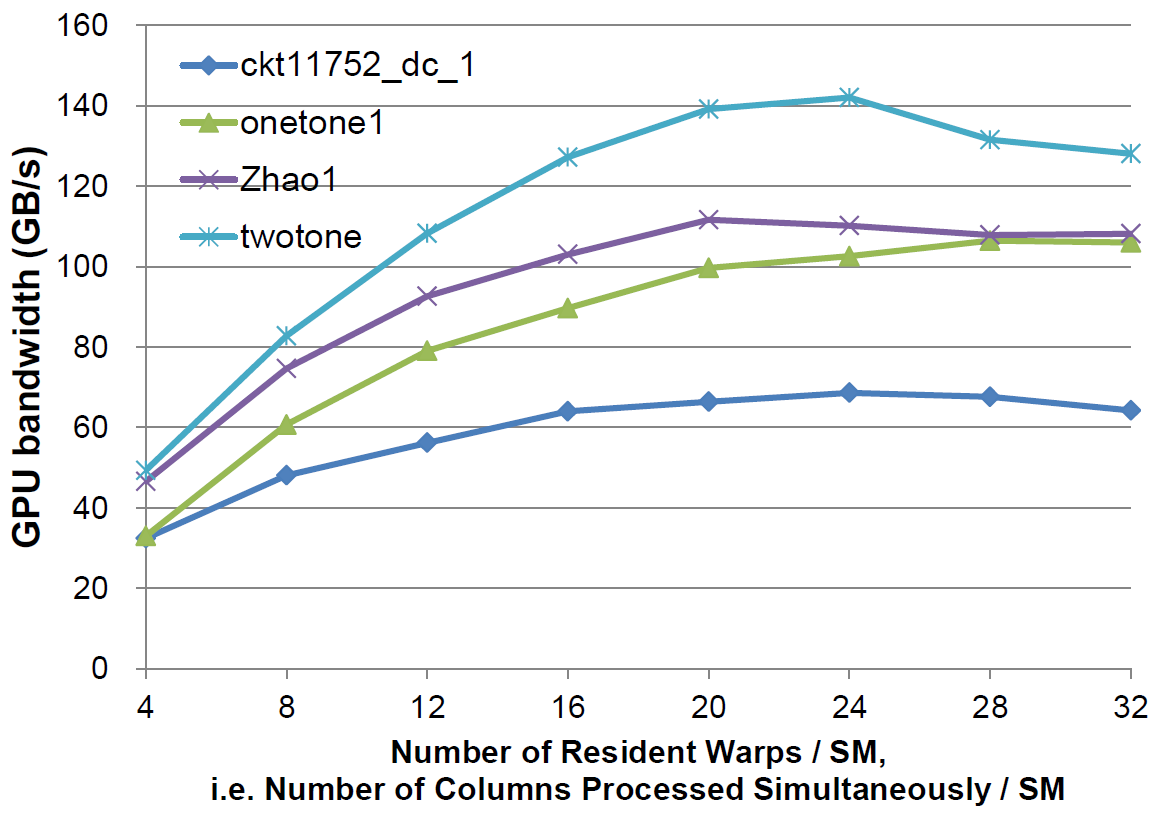 23
Thank you !
EE Department, Tsinghua University
Ling Ren
24
Reference
[Volkov2008] V.Volkov and J. Demmel, “Benchmarking GPUs to tune dense linear algebra”, SC '08: Proceedings of the 2008 ACM/IEEE conference on Supercomputing, IEEE Press, 2008, pp. 1-11.
[Tomov2010] S. Tomov, J. Dongarra, and M. Baboulin, “Towards dense linear algebra for hybrid GPU accelerated many-core systems,” Parallel Comput., vol. 36, pp. 232–240, June 2010.
[Christen2007] M. Christen, O. Schenk, and H. Burkhart, “General-purpose sparse matrix building blocks using the NVIDIA CUDA technology platform,” 2007.
[SuperLU1999] J. W. Demmel, S. C. Eisenstat, J. R. Gilbert, X. S. Li, and J. W. H. Liu, “A supernodal approach to sparse partial pivoting,” SIAM J. Matrix Analysis and Applications, vol. 20, no. 3, pp. 720–755, 1999
[Pardiso2002] O. Schenk and K. Gartner, “Solving un-symmetric sparse systems of linear equations with PARDISO,” Computational Science - ICCS 2002, vol. 2330, pp. 355–363, 2002.
25
Reference
[G/P 1988] J. R. Gilbert and T. Peierls, “Sparse partial pivoting in time proportional to arithmetic operations,” SIAM J. Sci. Statist. Comput., vol. 9, pp. 862– 874, 1988
[KLU2010] T. A. Davis and E. Palamadai Natarajan, “Algorithm 907: KLU, a direct sparse solver for circuit simulation problems,” ACM Trans. Math. Softw., vol. 37, pp. 36:1–36:17, September 2010.
[Florida] T. A. Davis and Y. Hu, “The university of Florida sparse matrix collection,” to appear in ACM Transactions on Mathematical Software.
[MC64] I. S. Duff and J. Koster, “The design and use of algorithms for permuting large entries to the diagonal of sparse matrices,” SIAM J. Matrix Anal. and Applics, no. 4, pp. 889–901, 1997.
[AMD] P. R. Amestoy, Enseeiht-Irit, T. A. Davis, and I. S. Duff, “Algorithm 837: AMD, an approximate minimum degree ordering algorithm,” ACM Trans. Math. Softw., vol. 30, pp. 381–388, September 2004.
26
Algorithm – Terminology
Elimination Graph Definition
An edge from j to k iff U(j, k) != 0
In the following context, node = column
Level Definition
The length of the longest path from any source node  to itself. 
Source nodes have no incoming edges.
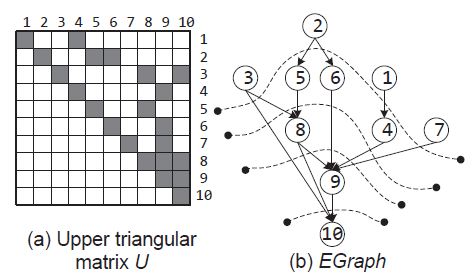 27
GPU implementation - workflow
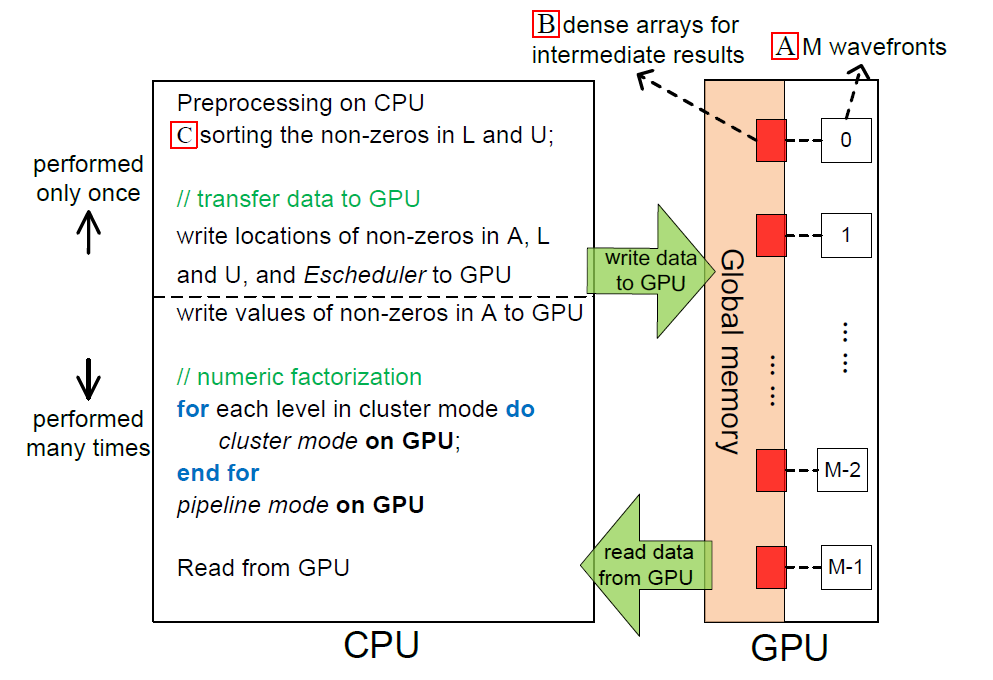 28
GPU implementation - preprocessing
Preprocessing: only once on CPU
MC64 to ensure numerical stability [MC64];
Approximate Minimum Degree to reduce fill-ins [AMD] ;
pre-factorization (numeric factorization with partial pivoting) to calculate the symbolic structure of L and U.

Sorting the nonzeros of L and U
29
GPU implementation - data formats
data formats for intermediate results：
	dense arrays vs. CSC
CSC (Compressed Sparse Column)
Can be put in shared memory
Using too much shared memory reduces active warps 

Dense arrays > CSC format: 2.5x
30
[Speaker Notes: CSC 放在local memory上。通常使用…可以提高。但是]
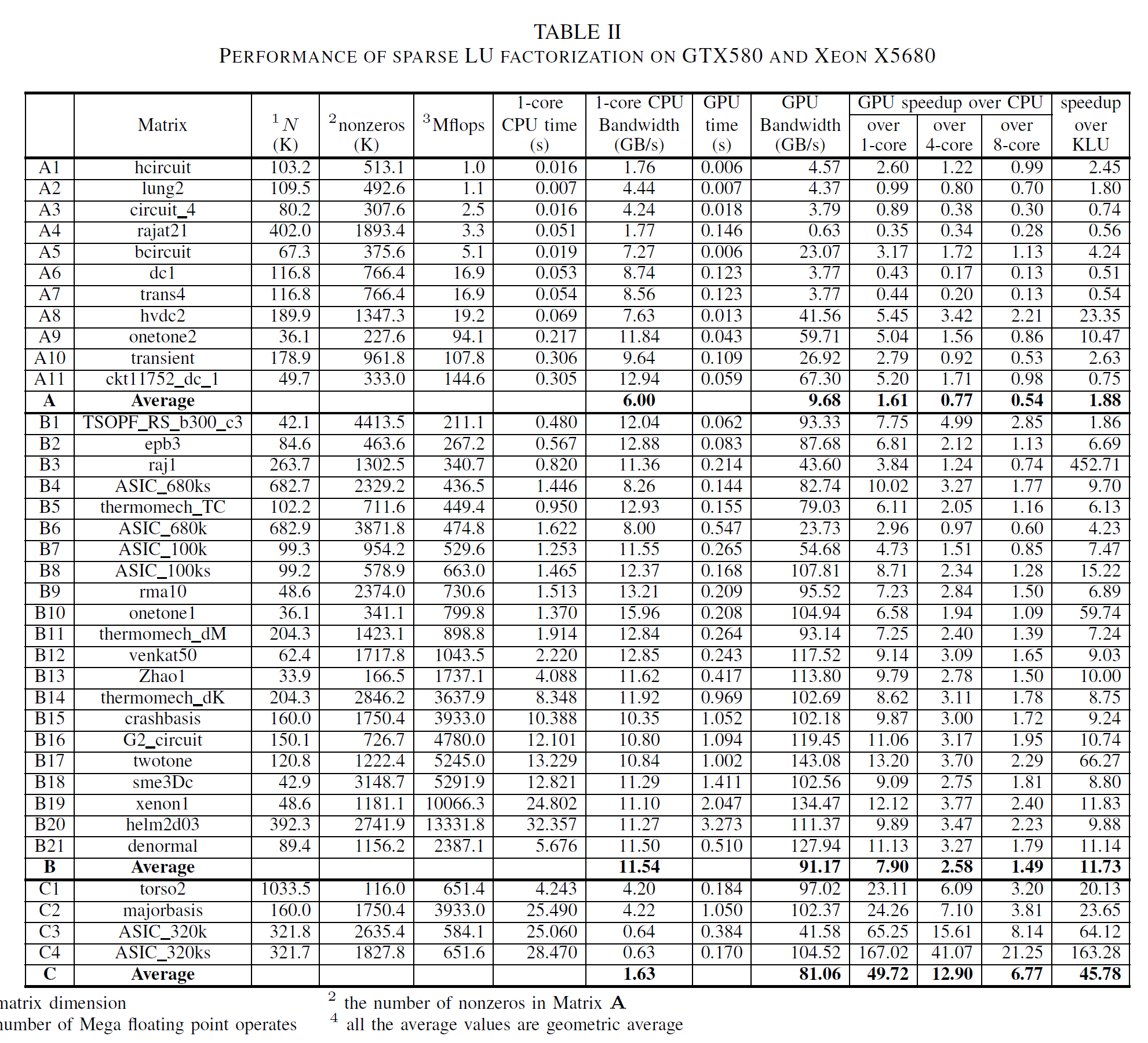 31